Dawn Lichtenberg NE RPDC
& Julia Schmitz Ed.D. NW RPDC
Prior Written Notice
October 2022
[Speaker Notes: Welcome
Introduction 
First we will go over the ins and outs of PWN.]
Zoom Support Meeting Norms
Mute unless you are speaking to the group
Use the chat to ask questions
Be mindful when asking questions about specific situations. Do not give out personally identifiable information.
Remember all questions in the chat will be gathered and answered at a later date. A Q&A will be posted at a later date on our virtual special education resource page.
PRIOR WRITTEN NOTICE
Who?     What?     Where?     When?     Why?     How?
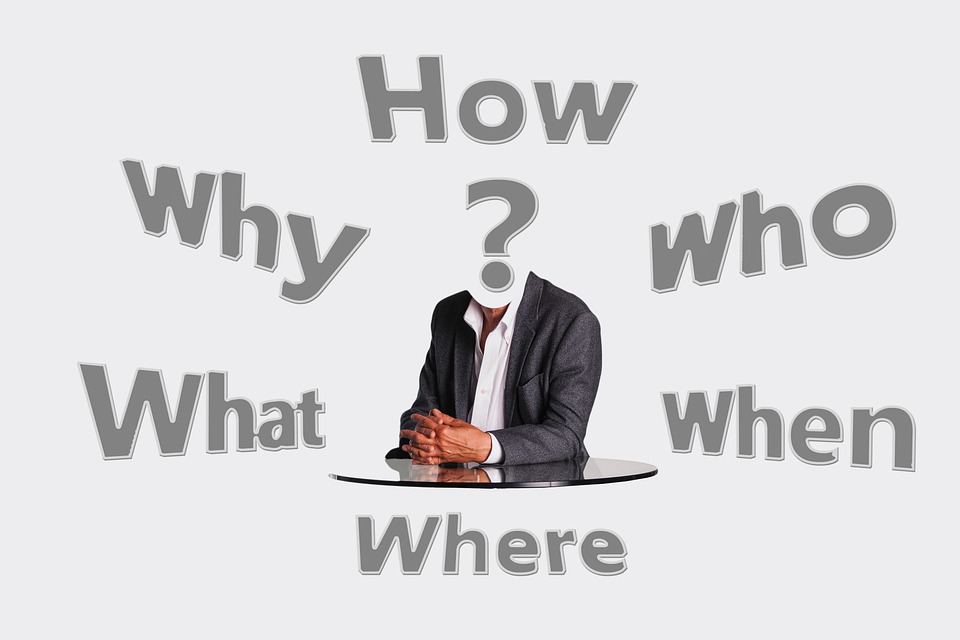 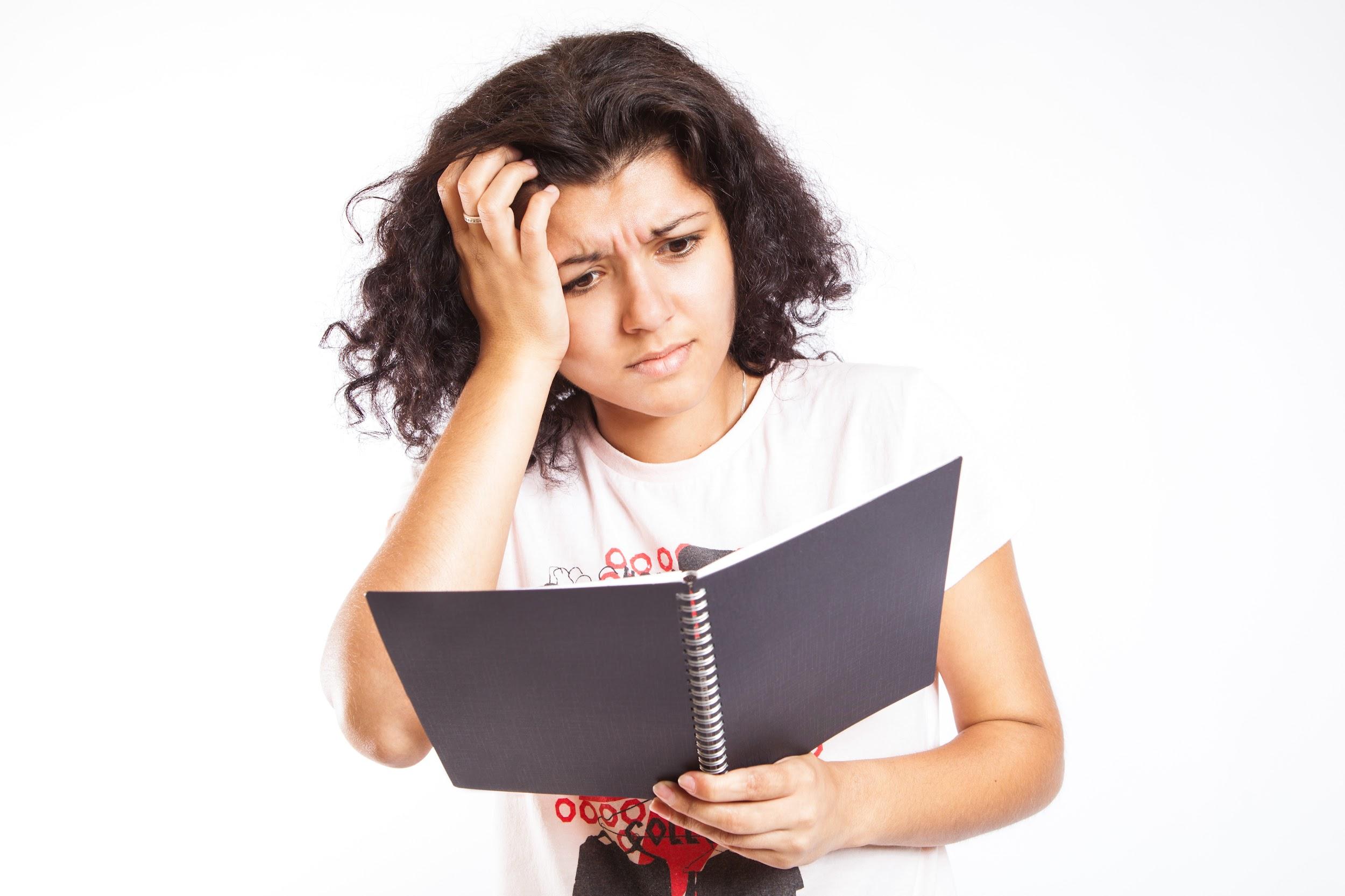 [Speaker Notes: The objective of today is for all participants to understand the ins and outs of Prior Written Notice]
Why?
In accordance with Part B of the IDEA, Prior Written Notice must be given before a district takes/refuses certain actions.
200.50 - 200.130
200.350 - 200.425
200.970 - 200.1030
200.1050 - 200.1290
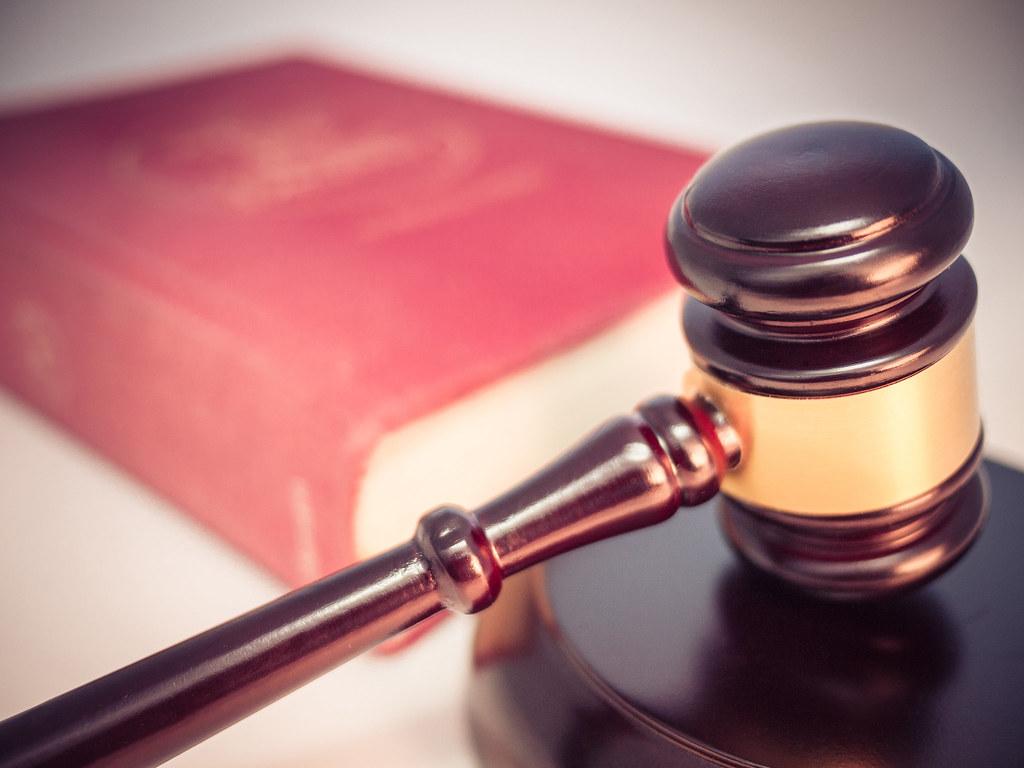 [Speaker Notes: Keep in mind that the provision of FAPE is a broad and overarching concept that is woven into every aspect of the special education process. IDEA defines FAPE as special education and related services that are provided free of charge to the parent, meets state standards and are provided in conformity with an individualized education program (IEP) that meets the requirements outlined in IDEA. 

When debating if an action could trigger a PWN under provision of FAPE, teams will need to consider if the proposed or refused action will impact the special education or related services provided to the student. If the answer is “yes”,then a PWN is needed. 

“When in doubt, give it out” might be a mantra LEAs might want to follow when determining if a PWN needs to be provided.]
Why?
A redundancy-oriented procedural safeguard to enhance parents’ participation rights within the IEP process

To assist in parents' understanding of decisions and their bases, PWN provides parents a summary, in writing, of the bottom-line IEP team decisions (i.e., proposals, refusals), so parents can meaningfully participate in decision-making and know whether to agree or disagree.

Congress likely understood that parents faced with the complexities of the IEP team process need all the help they can get in understanding what is going on and why.


													LRP Institute
[Speaker Notes: Redundancy is to protect parent  participation. It is an extra feature to put into writing a summary or bottom-line of the decisions so parents are fully informed in the decision making process. Safeguards parents meaningful participation. Another way to look at this is it also safeguards the district as it documents that parents were informed of all of the actions.]
Who provides PWN?
Prior written notice must be provided to parents by the LEA after team consensus within a reasonable time before the LEA/provider proposes, or refuses, to initiate or change the identification, evaluation, placement or FAPE for their child. The PWN is a summary of what was discussed at the IEP team meeting or the evaluation planning meeting.
[Speaker Notes: Prior written notice is required before a school district proposes or refuses to initiate or change the identification, evaluation, educational placement, or provisions of FAPE for a child with a disability. The PWN is a summary of what was discussed at the IEP team meeting or the evaluation planning meeting. The use of the word “propose” may be confusing because it could be interpreted to mean that PWN is required before the school considers or suggests or thinks about proposing an action. However, we believe that in recent guidance, “propose” means “decided.” Remember that the purpose of PWN is to document decisions made by the team and to give parents adequate notice before the decision is implemented. The district cannot make any decisions about placement or IEP content prior to an IEP meeting. 
The school district must provide prior written notice as required in 34 CFR, §300.503, including providing the notice in the parent's native language or other mode of communication.]
What is it?
PWN: Written notice from the school district that inform the parent about any proposal or refusal to carry out an action. 
Identification
Evaluation
Educational placement of the student
The provision of a free appropriate public education
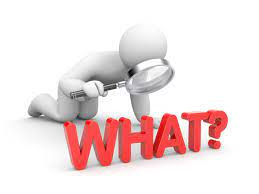 [Speaker Notes: The intent of the notice is to make sure the parents clearly understand what action is or is not, going to be carried out and the basis for those actions. 
A Prior Written Notice (PWN) is a written explanation of a change the school district or LEA wants to make or refuses to make in a child’s Individualized Educational Program (IEP). It is important that parents understand what the school plans to do (or not do) for their child. A PWN must give parents the information they need to actively participate in making decisions about their child’s educational program and services.
Take note that a PWN is required not only when a LEA proposes to initiate or change the identification, evaluation or educational placement of the child or the provision of FAPE to the child but also when an LEA refuses to initiate or change the identification, evaluation or educational placement of the child or the provision of FAPE to the child.]
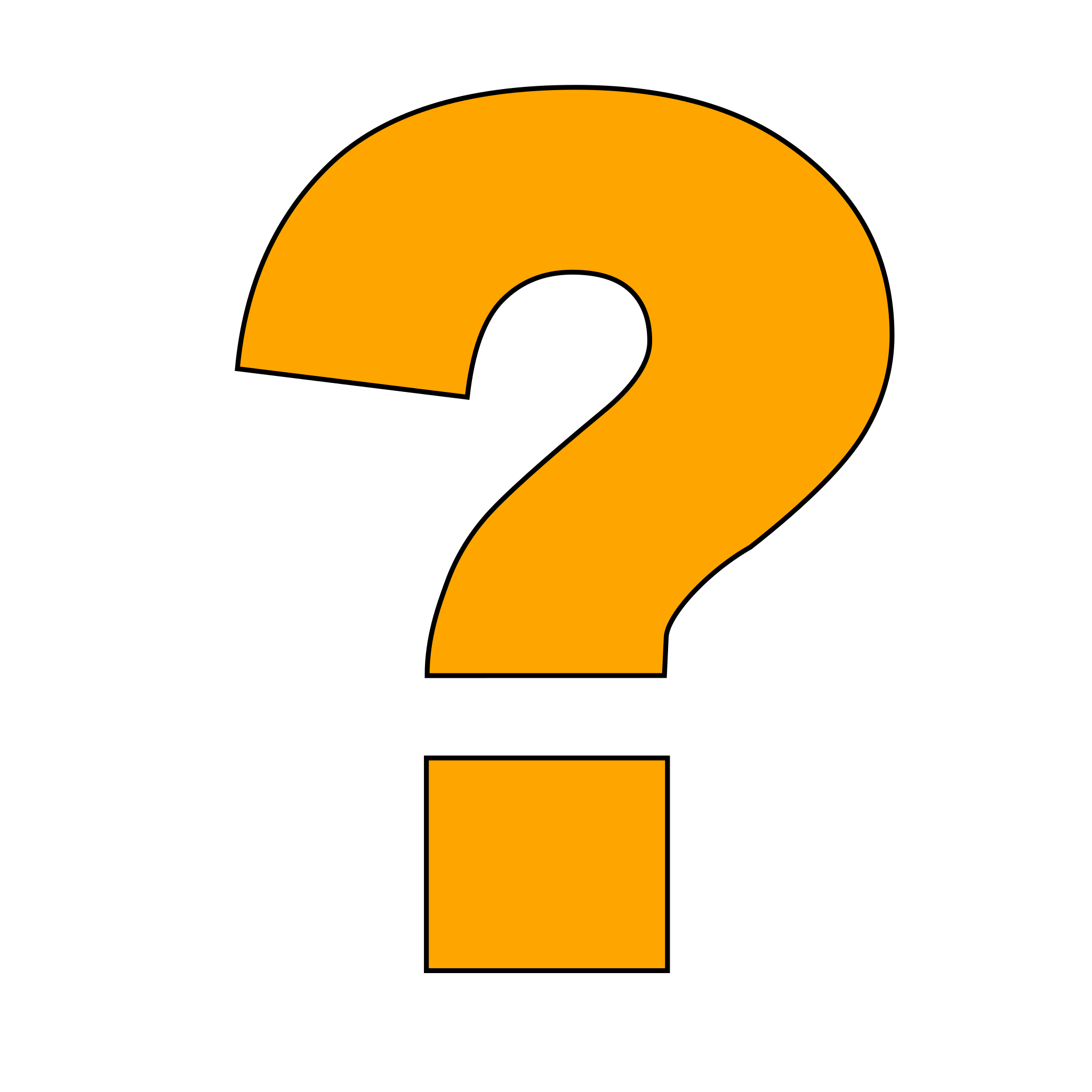 When?
Written notice must be given to parents before the responsible public agency:
initiates or changes the identification, evaluation, educational placement, or the provision of a free appropriate public education of the student 
or 
refuses to initiate or change the identification, evaluation, educational placement, or the provision of a free appropriate public education of the student
[Speaker Notes: There are multiple actions that can trigger the need for PWN to be provided to parents. Written notice must be given to the parents of a child with a disability a reasonable time before the public agency: 

Proposes to initiate or change the identification, evaluation, or educational placement of the child or the provision of FAPE to the child; or 
Refuses to initiate or change the identification, evaluation, or educational placement of the child or the provision of FAPE to the child. 34 CFR §300.503 
PWN must also be given when parents revocate consent for special education]
When Must a District Provide it?
A reasonable time before the LEA refuses to initiate or change:
Identification
Evaluation
Educational Placement or
Provision of FAPE
A reasonable time before the LEA initiates or changes the proposed action:
Identification
Evaluation
Educational Placement or
Provision of FAPE
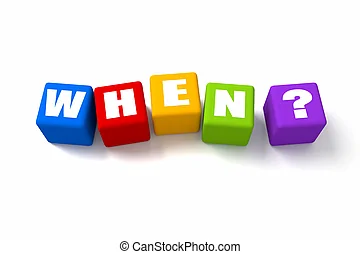 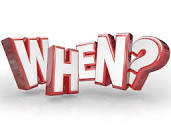 [Speaker Notes: Reasonable time(10 days) - After the decision is made but Prior to the Implementation of the action(s).  Parents can waive the 10 day waiting period as documented on the model PWN form. 
When debating if an action could trigger a PWN under provision of FAPE, teams will need to consider if the proposed or refused action will impact the special education or related services provided to the student. If the answer is “yes”,
then the need for a PWN is most likely triggered.]
When to Provide PWN?
A CHECKLIST OF WHEN TO PROVIDE PRIOR WRITTEN NOTICE (PWN)
Note: IDEA requires a PWN to be provided to parents when a school proposes or refuses, to initiate or change identification, evaluation, placement, or provision of FAPE.  This checklist is a guide and is not an exhaustive list of actions that may trigger provision of a PWN. This list attempts to sort out which common actions (either proposed or refused) generally trigger the need for a PWN. However, some of the actions marked NO could be viewed subjectively by IEP team members or influenced by the scope of the change being made. When in doubt, provide a PWN.
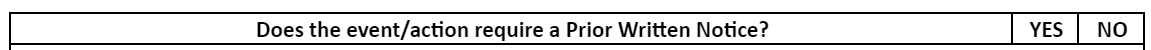 [Speaker Notes: This checklist is a guide and is NOT an exhaustive list of actions
. Changes in the IEP that impact provision of a free appropriate public education (FAPE) require prior written notice before the change. This list attempts to sort out which actions generally result in a change in FAPE.
However, some of the actions marked NO could be viewed subjectively by IEP team members or influenced by the scope of the change being made. When in doubt, provide a PWN.]
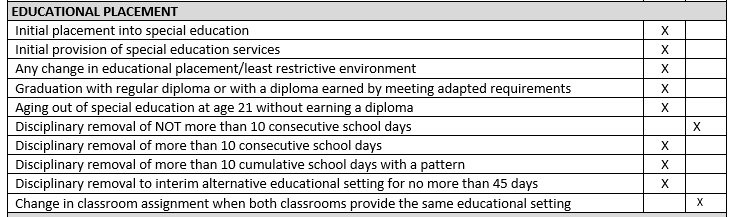 [Speaker Notes: We will be highlighting some of the changes made to the checklist
The first one we will go over is Ed placement  

The last item on this slide has been revised for clarity. If a student is receiving services from Mrs. Smith he/she can have a schedule change and receive services from Ms. Jones. They are the same placement and services so class assignment does not require a pwn]
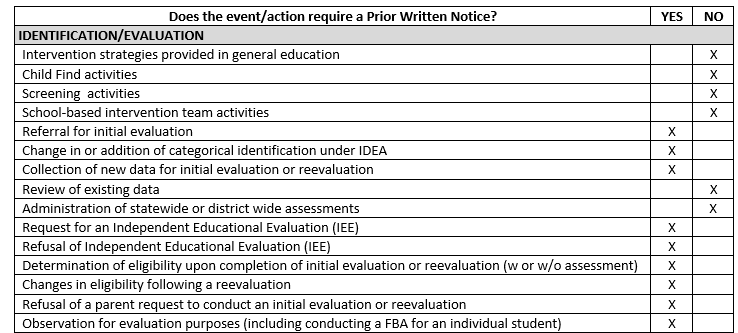 When to Provide PWN?
[Speaker Notes: CHANGES to identification/evaluation

Screening activities do not require a pwn 
State and districtwide assessments do not require a pwn and it was previously a yes]
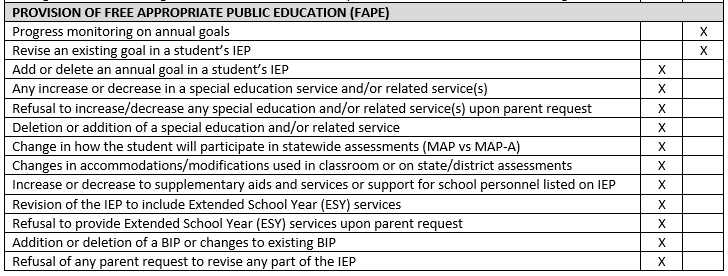 [Speaker Notes: Revise an existing goal in a student’s IEP is still a no- but reworded for clarity. So a student has a goal that they will move from 50% accuracy to 65% accuracy so the goal is being revised change the accuracy level from 65% to 80% accuracy. The only change is the measurement. This could also apply to change the number of attempts from ⅗ attempts to ⅘ attempts. 

Adding or deleting a goal in a student’s IEP has not changed and that still requires a PWN. An example of that would be when a student has a basic reading skills goal to decode cvc words and meets that goal then it is deleted and a new goal is written in the area of basic reading skills to address cvc silent e words. With this example the next level of skill is being addressed so a PWN is needed. 

Changes in accommodations/modifications used in classroom or on state/district assessments was previously a no and is now a yes due to the fact that it a change of a service to provide FAPE. 

The last 2 on the checklist - BIP and refusal for a parent request have stayed the same and require a PWN they have just been revised for clarity.]
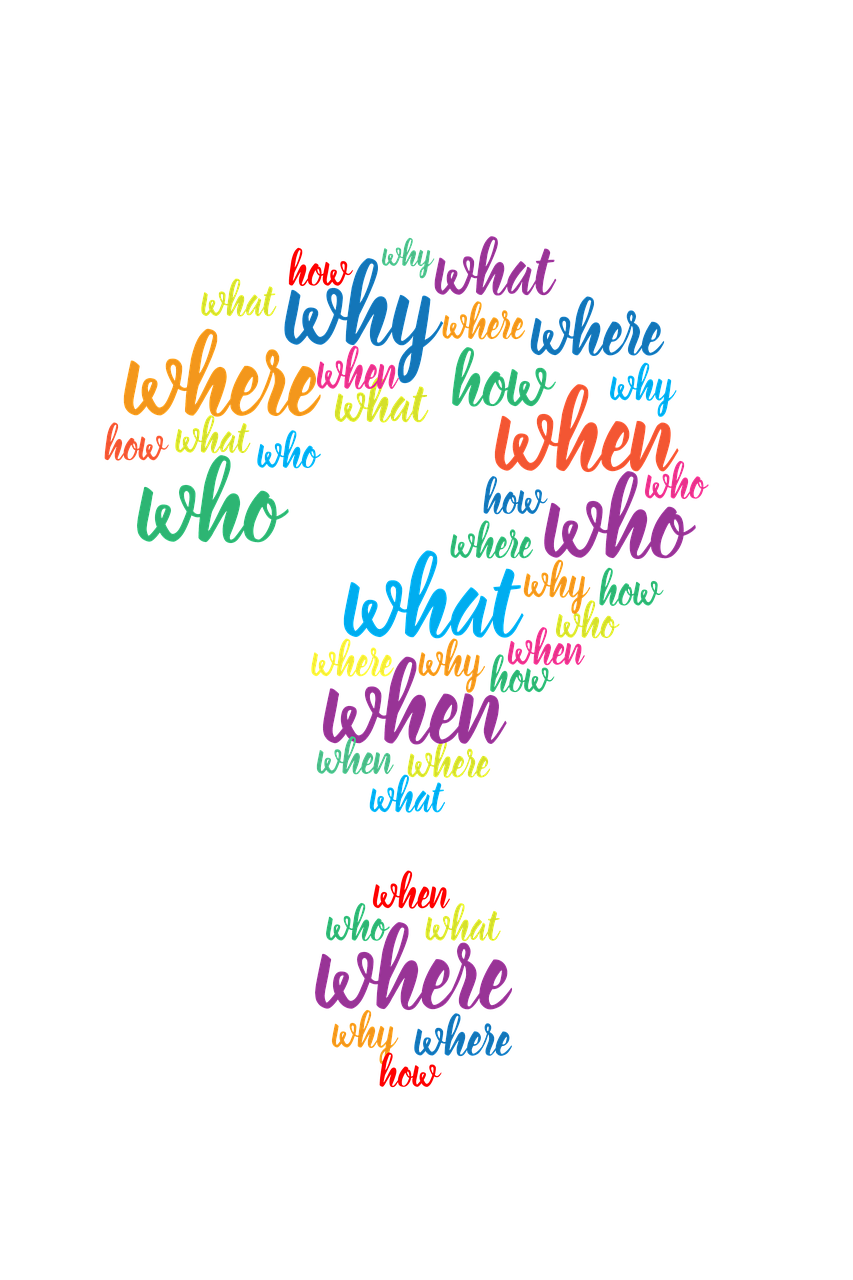 Where do I find DESE’s PWN?
DESE Website

Special Education 
Compliance
Forms
Prior Written Notice
[Speaker Notes: The forms page is in alphabetical order. Prior Written Notice is found in the middle of the page. 
Download and make it your district form. 
IEP programs that you use have PWN as well within the system.]
How Must it be Written?
Written in a language understandable by the general public

Provided in the Native Language of the Parent 

Or Other Mode of Communication used by the Parent, unless it is clearly not feasible to do so.
[Speaker Notes: PWN’s, like IEPs, are not "one-size-fits-all" documents. When composing a PWN, use clear, common everyday language to explain precisely what action you are proposing or refusing to take and why you are proposing or refusing to take the specific action. IDEA requires that PWNs should be, “written in language understandable to the general public and in the native language or other communication mode of the parent” (34 CFR §300.503 (c)(1)); Avoid the use of acronyms, such as, IDEA, LRE, and IEE, without proper explanation. While there are many acronyms used in special education, it may be some parents’ first exposure to these terms and could lead to uncertainty and/or misunderstanding of the information being provided. Additionally, the names of any assessments, such as WISC IV, WJ III, BASC, etc. that are mentioned in the prior written notice should be spelled out so that the parent knows precisely to which assessment the IEP team is referring. If the action being addressed in the PWN was a parent requested action, it should be clearly stated as such within the context of the PWN. A well-crafted PWN is one of the best tools in your toolkit to show that parent input is considered and parent requests are being acted upon. Prior written notice serves as a vehicle of communication between schools and families. It is critical that parents are always well informed about whatever action the LEA intends to take (or intends not to take) on behalf of their child.]
How must it be written? Include:
A description of the action proposed or refused by the district. 
An explanation of why the district proposes or refuses to take the action. 
A description of each evaluation procedure, assessment, record, or report the district used as a basis for the proposed or refused action. 
A description of other options that the IEP team considered and the reasons why those options were rejected. 
A description of other factors relevant to the district's proposal or refusal. 
A statement that the parents have protection under Part B procedural safeguards and, the means by which a copy of a description of the procedural safeguards can be obtained.
[Speaker Notes: There may be instances in which LEAs could combine multiple actions in a single PWN, however, each action should be clearly articulated and each of the required components for the PWN (mentioned above) must be addressed for each action listed on the PWN. 

If the PWN becomes too complex and difficult to understand, the parent may not fully understand what actions you are proposing or refusing to implement and why. In this case, it might be advisable to divide each of the actions on to separate PWN forms.]
MYTHS
[Speaker Notes: We have already discussed some of the common myths, we will now present additional myths not previously mentioned.]
Myth: A Notice of Action and Prior Written Notice are two different documents.
Fact: Missouri updated terminology to align with the terminology used in the IDEA (Individual with Disabilities in Education Act, 2004) statute and its regulations. The document Missouri previously referred to as a Notice of Action (NOA) is now called a Prior Written Notice (PWN).
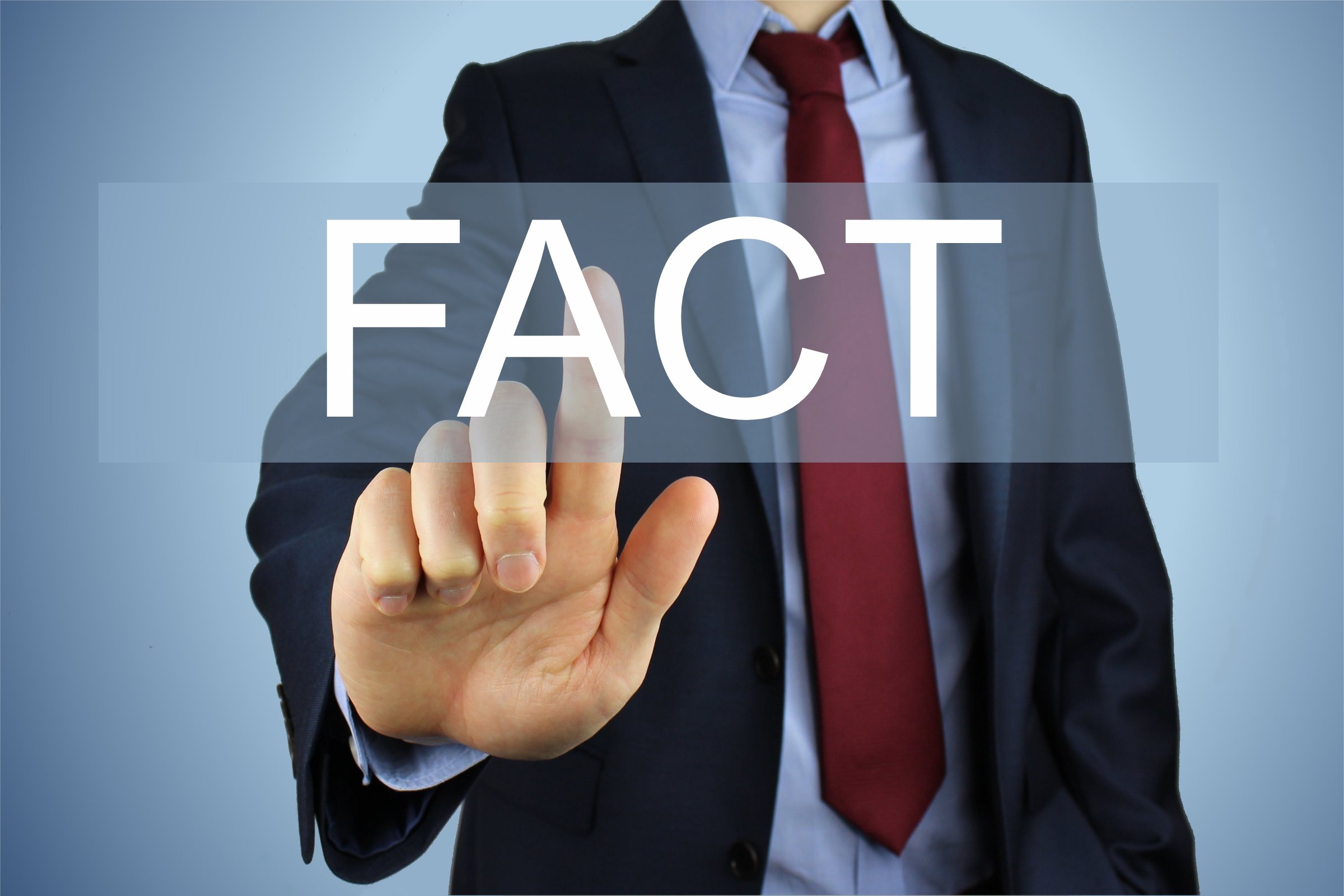 [Speaker Notes: Previously NOA was notice of action and the language has been changed to align with IDEA which is prior written notice]
Myth: We can only include one action on each PWN?
Fact: There may be instances in which LEAs could combine multiple actions in a single PWN, however, each action should be clearly articulated and each of the required components for the PWN (mentioned above) must be addressed for each action listed on the PWN. If the PWN becomes too complex and difficult to understand, the parent may not fully understand what actions you are proposing or refusing to implement and why. In this case, it might be advisable to divide each of the actions on to separate PWN forms.
Myth: A PWN is not required to be provided to a parent if the IEP is revised using the amendment process?
Fact: A PWN must be provided to the parent of a child with a disability a reasonable time before the public agency -- (1) Proposes to initiate or change the identification, evaluation, or educational placement of the child or the provision of FAPE to the child; or (2) Refuses to initiate or change the identification, evaluation, or educational placement of the child or the provision of FAPE to the child. This provision applies, even if the IEP is revised without convening an IEP Team meeting.
Myth If all members of the IEP team, including the parent, agree with a proposed action, a PWN does not need to be given to the parents. A PWN is only required if the IEP team does not reach consensus.
Fact: The Office of Special Education Programs (OSEP), U.S Department of Education, (DOE) is clear that PWN is not limited to non-consensus IEP meetings.
[Speaker Notes: Fact: The Office of Special Education Programs (OSEP), U.S Department of Education, (DOE) is clear that PWN is not limited to non-consensus IEP meetings. In Letter to Lieberman, (OSEP 2008), OSEP issued the following guidance: “Nothing in the statute or regulations indicates that the notice is related to a parent's attitude toward any changes proposed or refused by the public agency. If during an IEP meeting, the team, including the parent, agrees to a change in the child's services, the public agency must provide written notice in accordance with 34 CFR § 300.503. Providing such notice following an IEP Team meeting where such a change is proposed -- or refused -- allows the parent time to fully consider the change and determine if he/she has additional suggestions, concerns, questions, and so forth.” http://www2.ed.gov/policy/speced/guid/idea/letters/2008-3/lieberman081508notice3q2008.pdf]
Fact continued
In Letter to Lieberman, (OSEP 2008), OSEP issued the following guidance: “Nothing in the statute or regulations indicates that the notice is related to a parent's attitude toward any changes proposed or refused by the public agency. If during an IEP meeting, the team, including the parent, agrees to a change in the, child's services, the public agency must provide written notice in accordance with 34 CFR § 300.503. http://www2.ed.gov/policy/speced/guid/idea/letters/2008-3/lieberman081508notice3q2008.pdf
[Speaker Notes: Providing such notice following an IEP Team meeting where such a change is proposed -- or refused -- allows the parent time to fully consider the change and determine if he/she has additional suggestions, concerns, questions, and so forth.”]
Myth: If we fail to provide a PWN or fail to provide a PWN with sufficient detail, it is only a procedural compliance violation?
Fact: Failure to provide a prior written notice can result in claims that the student was denied a Free Appropriate Public Education (FAPE).
[Speaker Notes: Fact: Failure to provide a prior written notice can result in claims that the student was denied a Free Appropriate Public Education (FAPE). Typically, these claims allege that the LEA denied the parents a meaningful opportunity to participate in their student’s education. If challenged, there is potential for this procedural error to result in a more substantive error in which the LEA could be found in violation of IDEA for not providing FAPE to the student]
Parts Of The
Prior Written Notice
[Speaker Notes: LEAs should also strive to compose PWNs that are error free and contain details relevant to the individualized decisions being made by the LEA.  Avoid “cutting and pasting” from previously completed PWNs, especially when it involves another child, and have another IEP team member “proofread” the prior written notice document at the meeting, if possible, prior to issuing it to the parents to ensure that mistakes, such as referring to a child by the wrong gender, misspelling names, or entering other “incorrect” information, are avoided. While errors such as these may not be substantial enough to result in a denial of FAPE, they could give the parents the impression that the student’s IEP team either does not know their child or that it did not base its proposed or refused actions on information relevant to their child. PWN must be provided without undue delay. So don’t let an internal review process hold up timely provision of the PWN.]
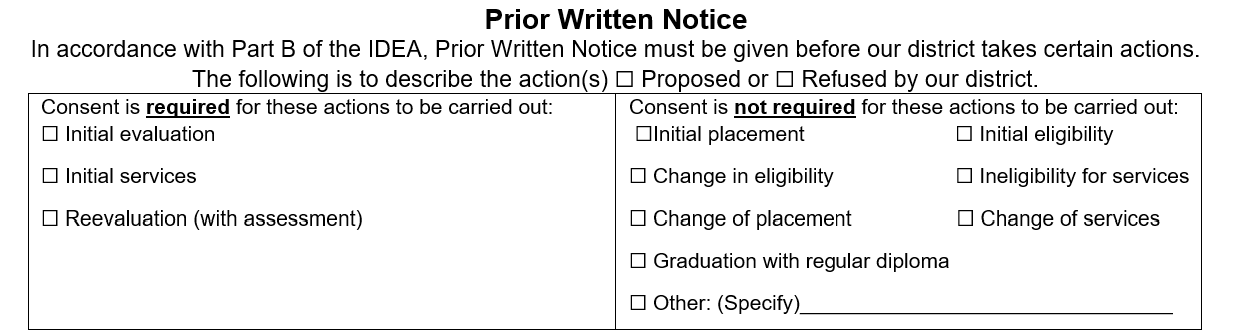 [Speaker Notes: The prior written notice will have the student’s name, date, parent/guardian name, and method of provision (personally presented, mailed, hand carried by student or emailed) at the top for documentation purposes. 
You will need to note if it is action being proposed or refused. Remember this is a PWN noticed tailored specially to the student and the discussions that took place that impacted the action being taken. If multiple actions are being proposed or refused they can be on one PWN form, but me mindful that more than one PWN may be needed so that parents/guardians can fully understand the notice without confusion.]
Description and Explanation of Action
Describe in detail the action(s) being proposed or refused and the reason(s) for the proposal or refusal
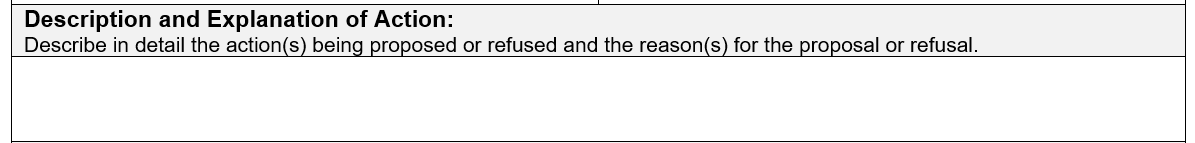 [Speaker Notes: Key takeaway in the descriptor - detailed action(s) AND detailed reason(s). Parents should take away from the PWN knowing exactly what is happening. 
You can have more than one action on a Prior Written Notice, LEAs could combine multiple actions in a single PWN, however, each
action should be clearly articulated and each of the required components for the PWN must be addressed for each action listed on the PWN. If the PWN becomes too complex and difficult to understand, the parent may not fully understand what actions you are proposing or refusing to implement
and why. In this case, it might be advisable to divide each of the actions on to separate PWN forms.]
Basis for the Action:
Description or list of each evaluation procedure, assessment, record, or report the school district used in deciding to propose or refuse the action. (may attach separate document)
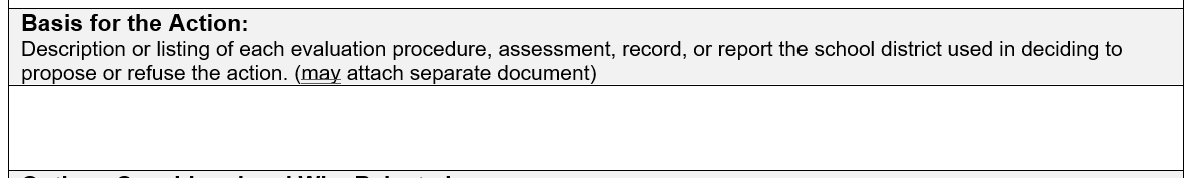 [Speaker Notes: Document all of the information reviewed that went into the proposed or refused action. These Assessments need to be written out with their full titles and not abbreviated so that parents can obtain full meaning and understanding of what was reviewed.]
Options Considered and Why Rejected:
Description of any other options for the provision of a Free Appropriate Public Education (FAPE) that the Individual Education Program (IEP) Team considered and the reasons why those options were rejected.
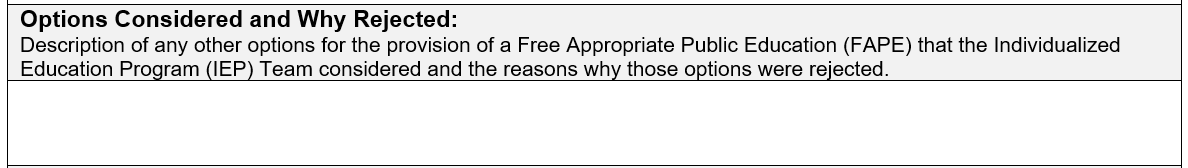 [Speaker Notes: ALL options considered (discussed) by the team need to be documented here along with the reason why each option was rejected. Do not leave any option that was discussed/considered off of the this section. Good meeting notes could assist teams to make sure each option that was considered and the reasons why each was rejected gets documented appropriately on the PWN.]
Other Relevant Factors:
Medical Factors Relevant During an Evaluation
	Hearing - hearing aids
	Vision - glasses
	Time on Task - test over multiple sessions
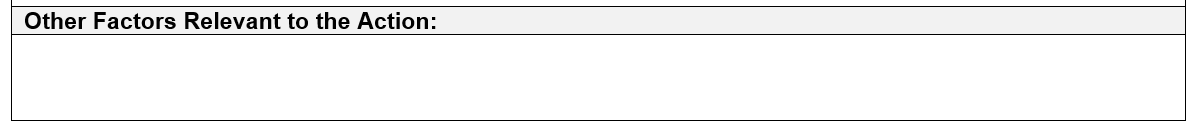 [Speaker Notes: Any factors that play in the proposal/refusal. Think specifically about that individual student. If you are proposing initial evaluation and there are medical factors that will impact the action proposed or refused  they would need to be documented here.  
Possible medical factors could include -Glasses, hearing aids, test over multiple sessions, etc. This could be many different things - focus on the individual student.]
Procedural Safeguard Statement
Parents of a child with a disability have protection under the procedural safeguards of Part B of the Individuals with Disabilities Education Act (IDEA). A copy of The Procedural Safeguards Statement for Parents and Children may be obtained from <insert name and address of local district special education contact>.
If you need assistance in understanding the provisions of the procedural safeguards, you may contact <insert name, address, and telephone number of local district special education contact> or the Special Education Compliance Section at the Missouri Department of Elementary and Secondary Education at 573-751-0699 or via email at secompliance@dese.mo.gov.
[Speaker Notes: Make sure you tailor to Your District!]
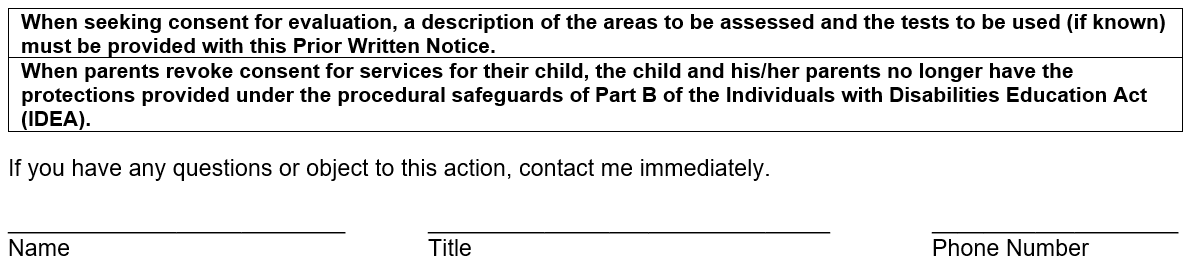 [Speaker Notes: The bottom of the first page of the PWN is to give you direction of what the LEA needs to do in certain situations.]
Consent Required for Action to be Carried out
PARENT SIGNATURE FOR CONSENT IS REQUIRED before the following actions can be initiated:
☐ Initial evaluation (with assessment* or without assessment)
☐ Initial services
☐ Reevaluation (with assessment*)
I understand and agree to the proposed action. Action may be implemented immediately upon signature of parent/guardian.
_________________________________   	       	________________________________
Parent/Guardian Signature                            	Date of Parent/Guardian Signature
 Date signed consent received by public agency:_________________________________
 *A description of the areas to be assessed and the tests to be used (if known) must be provided with this Prior Written Notice.
[Speaker Notes: 2nd page of PWN form - Three times that consent is needed for an action to take place - initial eval, initial services, reevaluation with assessment. Need to note date consent is received by the district (on or after the date of the parent signature) and make sure that none of these actions begin before the date that consent is received! 

Remember a PWN be issued every time the IEP Team makes changes to an IEP?  Prior written notice is required whenever a student’s IEP is changed. If the proposed change materially affects the composition of the educational program, the notice requirement is triggered. Weil v. Board of Elem. & Secondary Educ., 17 IDELR 902 (5th Cir. 1991), cert. denied, 112 LRP 26051 (1991); see also Letter to Lieberman, 52 IDELR 18 (OSEP 2008).
Placement Changes—Changes in placement always require PWN. In a Colorado case, not providing PWN of a placement change for a student with autism and other disabilities until a month after the placement became effective violated the PWN requirement. Mesa County Valley Sch. Dist. 51, 68 IDELR 84 (SEA CO 2016). In fact, the state complaint officer found that the procedural violation might have amounted to a denial of FAPE, although FAPE was denied on other grounds as well. A district is not required to effect a change in placement merely because a parent requests. But, if it declines the request, the district must provide prior notice of the decision. See, e.g., Constellation Schs. Elyria Cmty., 116 LRP 11802 (SEA Ohio 2015)(charter school violated IDEA where there was no PWN informing the parent that it was declining a request to change the student’s placement to a self-contained class). 
Evaluation issues—Similarly, districts are not required to evaluate a student every time a parent requests an evaluation if there is no reason to conduct the evaluation. But, it must provide PWN of the refusal. Columbus City Sch. Dist., 116 LRP 13808 (SEA Ohio 2016).
What if the school proposes a functional behavioral assessment (FBA)?— Since FBAs are considered evaluations under the IDEA, a proposal to conduct an FBA is an action involving evaluation, and thus, triggers the PWN requirement. Letter to Anonymous, 59 IDELR 14 (OSEP 2012). 
https://www.ksde.org/Portals/0/SES/legal/conf17/Martin-PriorWrittenNotice-handout.pdf]
Consent NOT REQUIRED for action to be carried out.
(Agreement for Immediate Initiation of Action)
I understand prior written notice must be provided to parents a reasonable time (generally ten days) before the district’s proposed action or refusal goes into effect. My signature below, or documentation of my verbal agreement, indicate I have had ample time to consider the proposed action before its implementation and agree that it may be implemented as soon as is practical.
___________________________________              _______________________________
Parent/Guardian Signature                                         	Date of Parent/Guardian Signature
Date signed consent received by public agency:_________________________________
OR 
☐ Verbal agreement for immediate initiation of action obtained from parent
Date:______________       	Time:_______________      	Method:_________________
LEA Staff Signature:__________________________________	      Title:__________________________
[Speaker Notes: PWN is provided to parents 10 days before the action goes into effect. The only time that this timeline can be shortened is when the parents give informed consent for the action to take place immediately as documented in this section.]
When In Doubt 
Give It Out
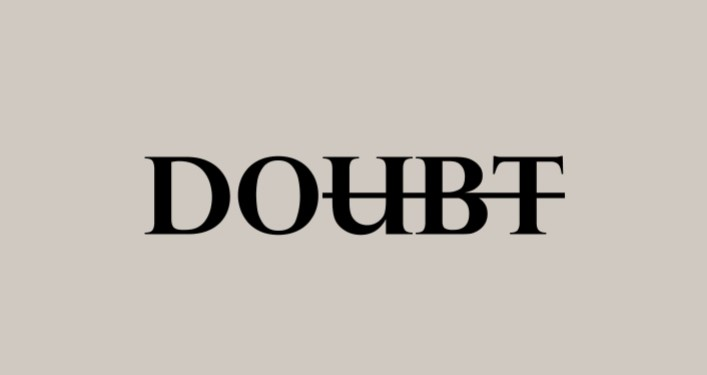 Resources
Prior Written Notice
Prior Written Notice -  revised 7/12/21
Sample Prior Written Notice when parent has provided written revocation of consent for special education services and placement -  revised 7/14/2017
Checklist of When to Provide Prior Written Notice PWN- revised 10/6/22
[Speaker Notes: Myth of the Month for PWN is posted on DESE website.]
Additional Resources
US Department of Ed Sec.303.421 Prior Written Notice  

Guidance on Prior Written Notice - Virginia Department of Ed
Utilize Your Compliance Consultant
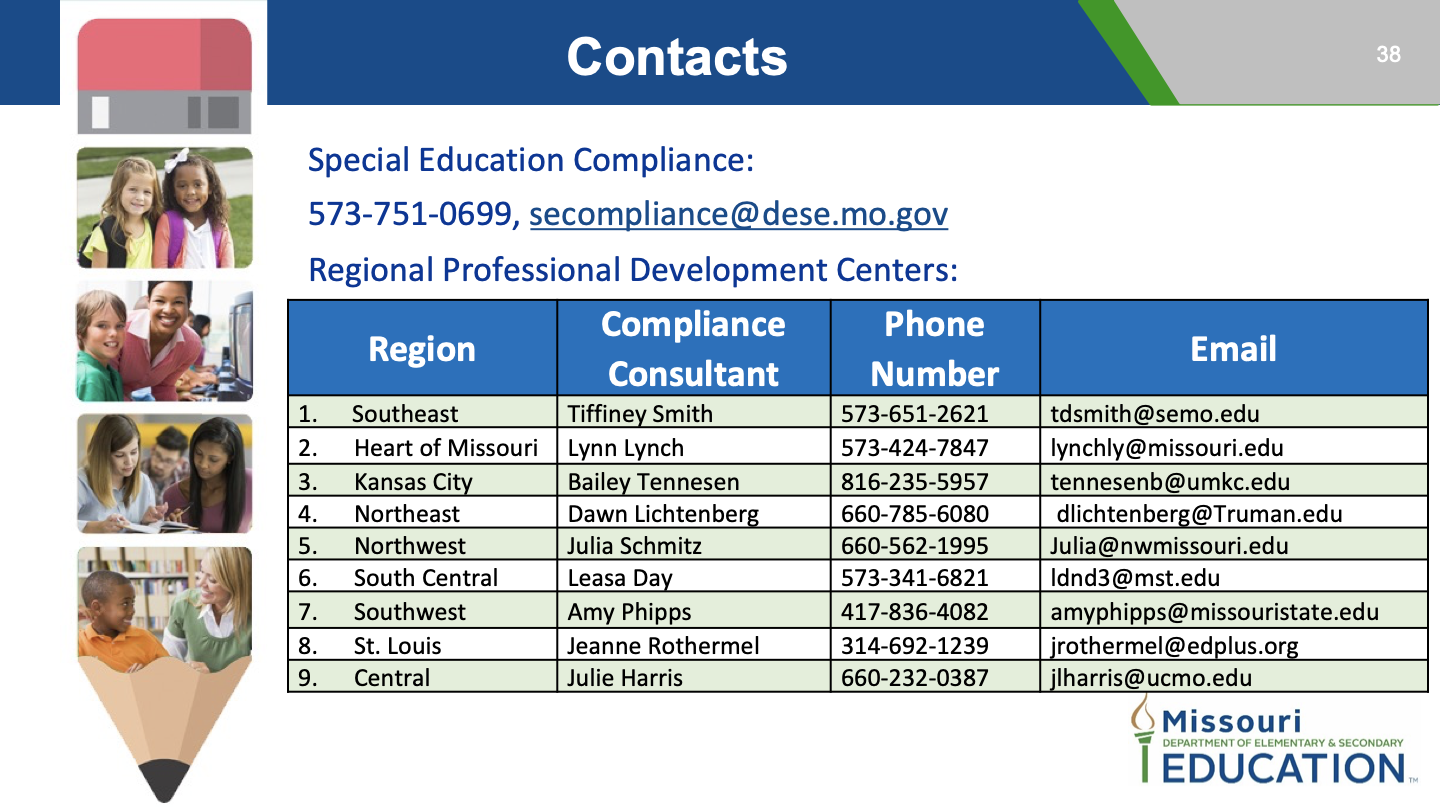